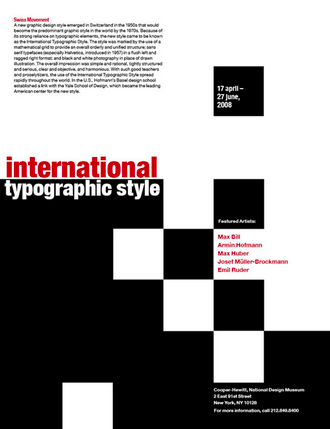 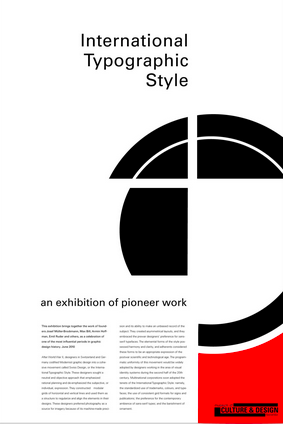 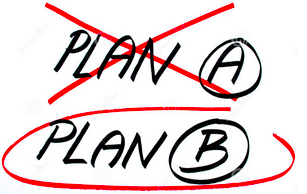 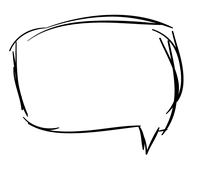 Consulting Posters
Helping students design, revise, and refine effective posters
Developing Language:
Consider this…
Developing Language:
Text Hierarchy
Central Image
“White” Space
Informative Images
Movement
Color
Columns
What’s going on?
[Speaker Notes: Your opinion and explanation for this poster might depend on these features. Posters employ many features that are meant to be both aesthetically pleasing and functional.]
Developing Language:
Example 1:
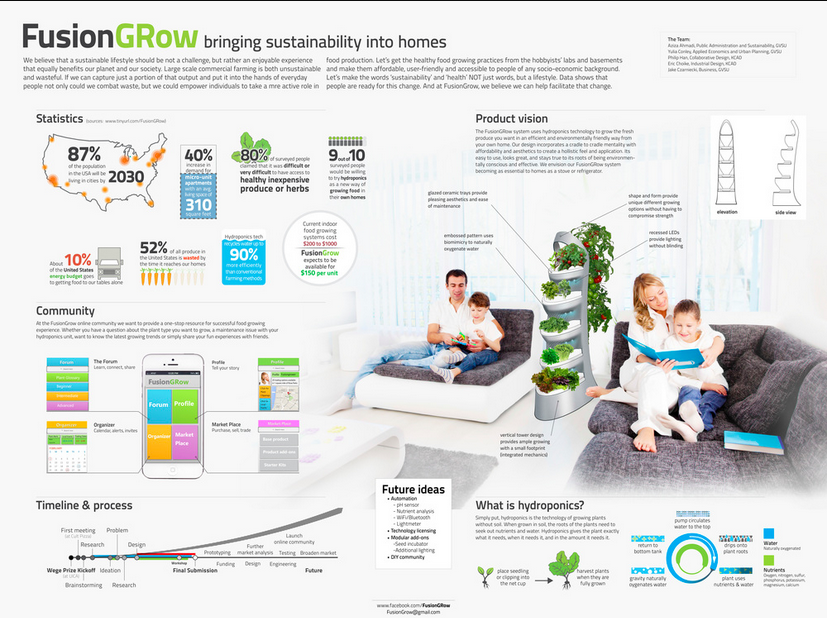 What do you see?

What do you focus on first?

Where does your eye go?

How does it feel?

Do you like it? Why?

What works?
Consider these…
[Speaker Notes: Take a look at this poster, and give feedback to a hypothetical student. Consider the questions on the left.]
Developing Language:
Example 2:
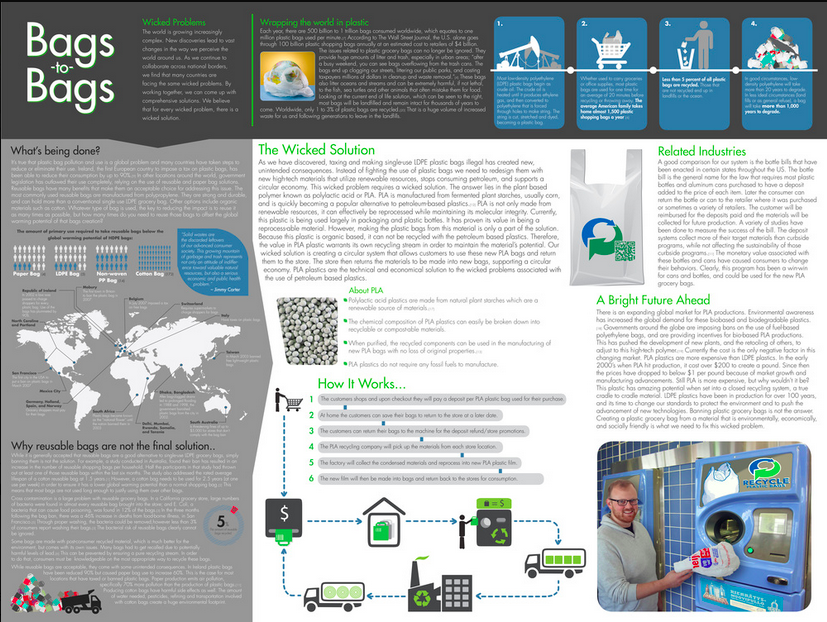 What do you see?

What do you focus on first?

Where does your eye go?

How does it feel?

Do you like it? Why?

What works?
Consider these…
[Speaker Notes: Take a look at this poster, and give feedback to a hypothetical student. Consider the questions on the left.]
Developing Language:
Example 1:
Example 2:
One central image
Circular movement
White space
Black on White
Thematic color palate 
Faces
Catchy title
Column layout
Informational images
White on Gray
Color palate
Thorough
Here’s what’s going on:
[Speaker Notes: Here are some features that exist among each poster.]
Developing Language:
Audience & Purpose
Planning
Keep it simple
Information hierarchy
Think visually

Developing a Layout
Important goes first
Text hierarchy
The 40% “rule”
Avoid boxes and lines
Group items together
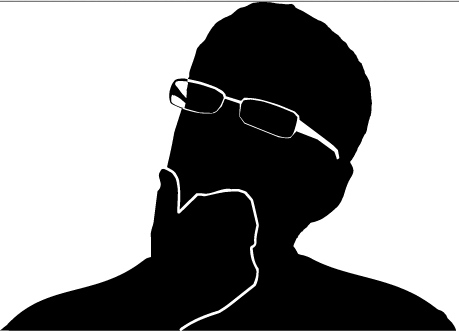 What should we know?
Developing Language:
Elegance, Style, and Tone
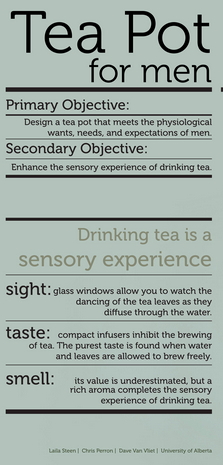 Selecting Fonts & Using Text
Common serif fonts for body texts
Stick to three fonts
Upper & lower case letters
The 5 ft. away rule
Black on white
What should we know?
[Speaker Notes: Continued…]
Developing Language:
Elegance, Style, and Tone
Choosing & Using Color
Color scheme
Subtle backgrounds
Avoid bright colors
Avoid warm colors
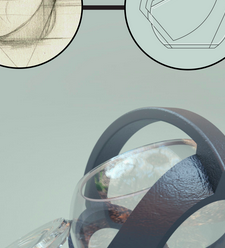 What should we know?
[Speaker Notes: Continued…]
Developing Language:
Elegance, Style, and Tone
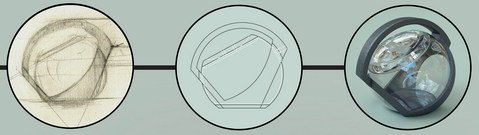 Using Images
Meaningful & high quality
Edit images
Titles & captions
Label maps & charts
The 5 ft. away rule
Movement
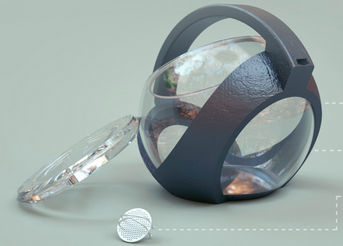 What should we know?
Developing Language:
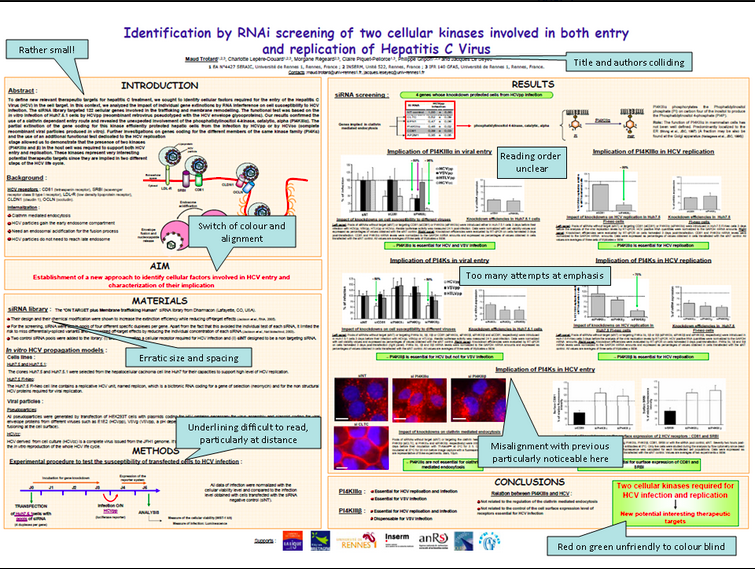 No underlying grid
Underlining, bolding, & summary
Boxes
Font
Unbalanced
Devalued real estate
Color palate
What not to do:
Context and Consulting:
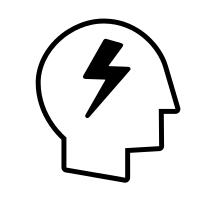 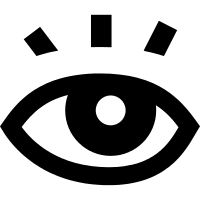 Respond as a genuine audience 
 
But always know your “because”
Ask questions
 
Help them think about their decisions
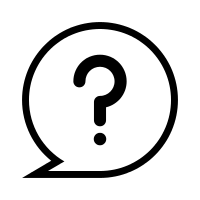 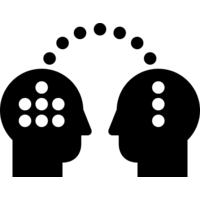 How can we help?
[Speaker Notes: Remember this: your opinion is important, but not necessarily true. Try to rely on your non-directive skills in order to make the student aware of what they’re doing with the poster.]
Context and Consulting:
Field/Discipline
Business Presentations
Scholarship Presentations
Science Reports
Others?	





Assignment
Advertisement
Persuasion
Informational
Branding
Others?
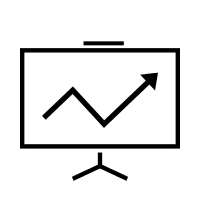 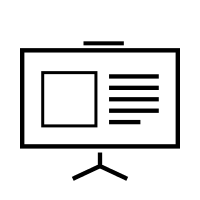 What counts?
Context and Consulting:
“But what if everyone puts their information in boxes?”

“I don’t know what’s normal in my field.”
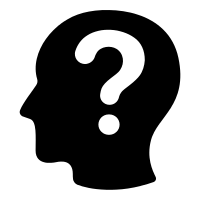 Discussion:
Context and Consulting:
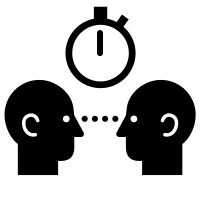 Don’t Read Your Poster
It is a tool
Always face your audience
Stay credible

Engage Viewers
Verbally and nonverbally
Speak clearly, stay natural, 
	maintain eye contact
Keep it simple

Don’t Try to Cover Everything
It’s a summary
Manage your time
Consider revising
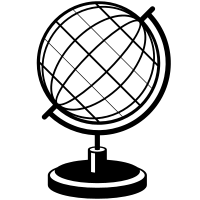 Quick Tips:
Context and Consulting:
Question & Answer Session
Know what you do and don’t know
Match your answer to the question
Complex – complex
Simple – simple 
Always tell the truth

Manage the Crowd
Acclimate to volume
Speak up
Look for interest

Be Prepared
Manage your stress
Practice and time yourself
Arrive early
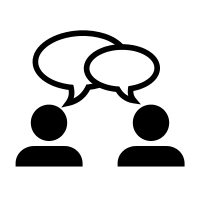 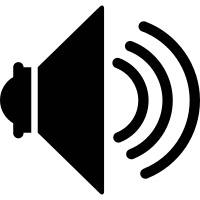 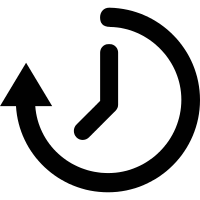 Quick Tips:
Context and Consulting:
STUDENTS’ NEEDS TRUMP ALL

“Does the poster help me understand?”
“Is it aesthetically pleasing? Does that matter?”
“Is it accurate/clear?”
Ask yourself…
RELATE TO OTHER ASSIGNMENTS
Papers have paragraphs…
Essays use transitions and structure…
Titles, Headings, & Subheadings
Structure and organization is meant to help…
You know this…
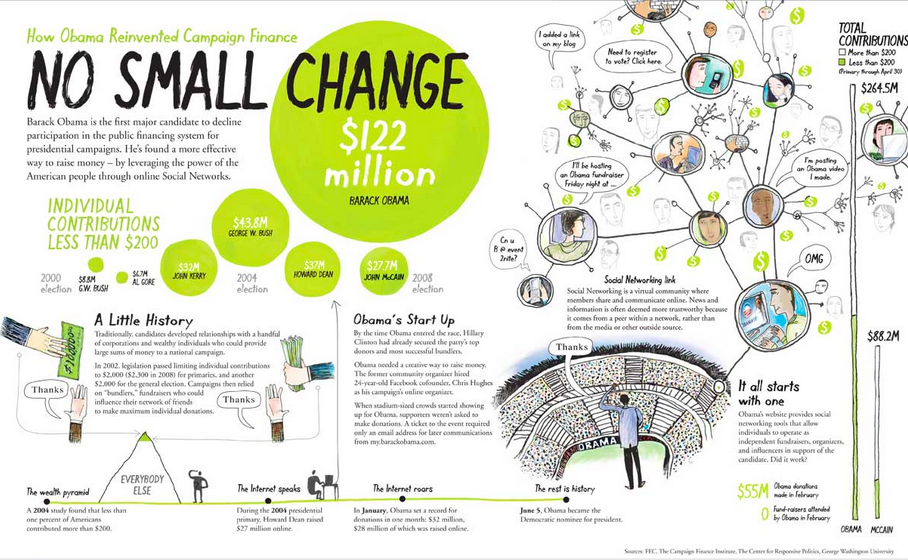 Time to Practice:
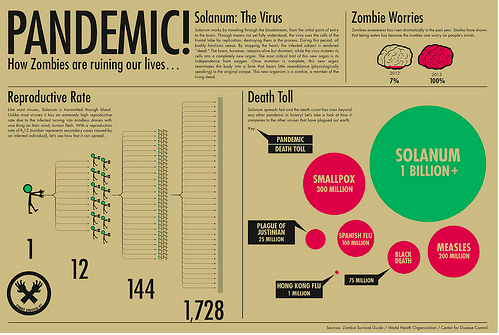 Time to Practice:
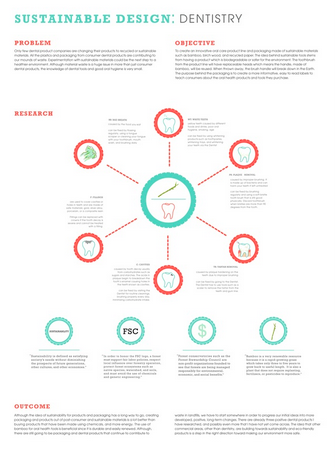 Time to Practice:
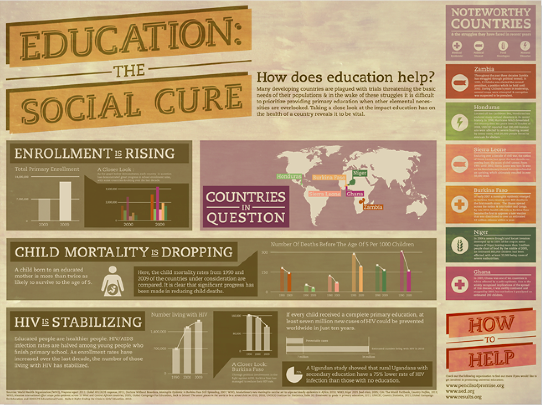 Time to Practice:
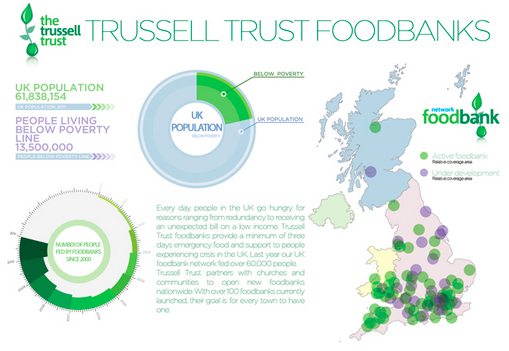 Time to Practice:
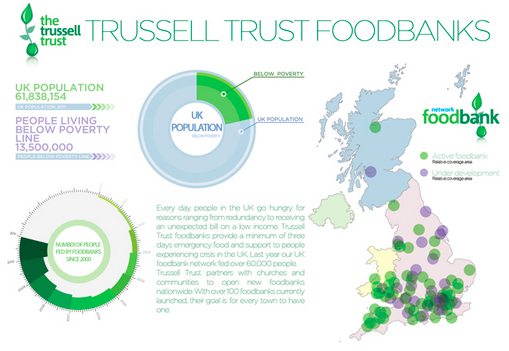 A poster presents information to an audience in an engaging, efficient, and aesthetically pleasing way
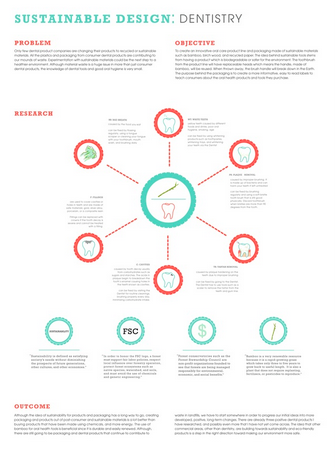 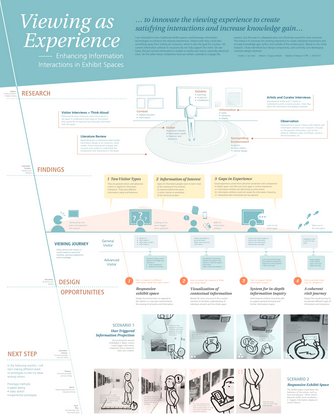 Posters Communicate